RAZISKOVALCI BIOTSKE RAZNOVRSTNOSTI
‘Veliki lov na rastline’
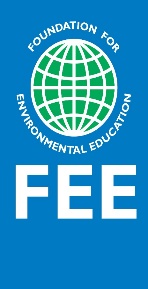 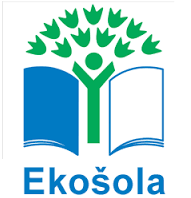 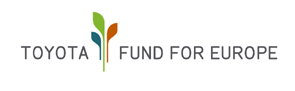 Ekošolski projekt v sodelovanju s Toyoto in Kraljevimi botaničnimi vrtovi KEW
Projekt je osredotočen na raziskovanje biotske raznovrstnosti s posebnim poudarkom na rastlinah in z njimi povezanimi vrstami.

Partnerji:
Fundacija za okoljsko izobraževanje,
TME – Toyota Fund for Europe,
Kew, angleški Kraljevi botanični vrtovi.
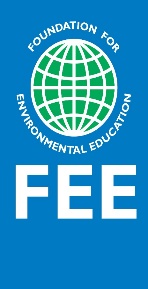 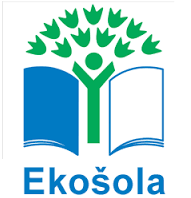 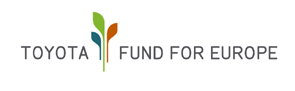 V prvem letu sodeluje10 držav:
Cilji projekta:
Pomoč mladim, da se razvijejo v zagovornike ohranjanja in promocije lokalnih ukrepov, za ohranitev biotske raznovrstnosti.
Razvoj gradiv, v skladu z načeli Konvencije o biotski raznovrstnosti (CBD), ki bi učiteljem omogočala spodbujanje izobraževalnih aktivnosti s področja biotske raznovrstnosti.
Načela Kew/FEE:
Preprosta uporaba,
Spodbujanje kritičnega mišljenja in uporaba izkustvenih metod,
V skladu s CBD/Zeleni koridor.
Pomoč pri izpolnjevanju ciljev EU/ZN za izobraževanje o biotski raznovrstnosti.
Razviti modul kot del FEE šolskih programov.
Koraki
Prvi korak – Registracija
Šole in vrtci, ki želijo sodelovati, se registrirajo pri nacionalnem koordinatorju (NO).
NO registrira šole in jih vpiše v bazo podatkov FEE.
Drugi korak – Pregled
Pregled s pomočjo ankete o biotski raznovrstnosti.
Zemljevid habitata.
Tretji korak – Ukrep
Povečanje ravni zavedanja.
Povečanje števila (če je mogoče) avtohtonih vrst in vrstne pestrosti v okolici šole.
Četrti korak – Spremljanje in vrednotenje
Ovrednotiti je potrebno stopnjo ozaveščenosti, s ponovno proučitvijo ankete o biodiverziteti, ki je bila opravljena na začetku leta.
Oceniti je treba napredek pri praktičnih izboljšavah.
Peti korak - Poročanje
Šole o napredku poročajo NO.
NO odda skupno poročilo FEE.
Ključnega pomena je ozaveščanje!
Dvignite zavest o biotski raznovrstnosti in njenem pomenu med učenci in zaposlenimi ter pokažite napredek, ki ste ga dosegli.
% povečanja ravni zavedanja
Kaj je biodiverziteta?
Biotska raznovrstnost (biodiverziteta) je velika raznolikost življenja, ki nas obdaja, od najmanjših hroščev do največjih kitov v morju.
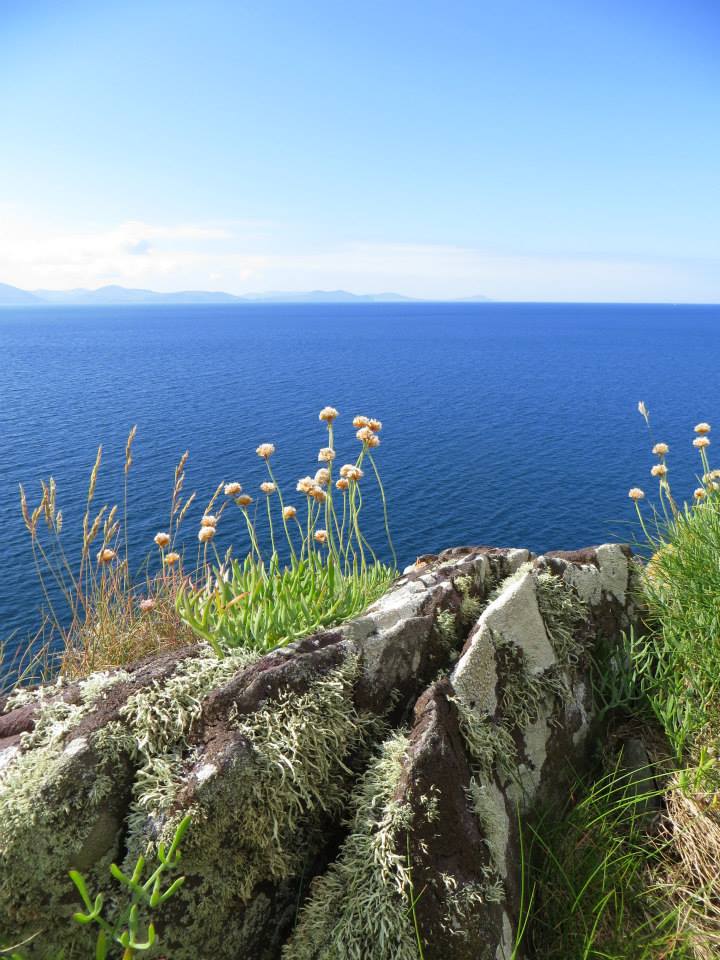 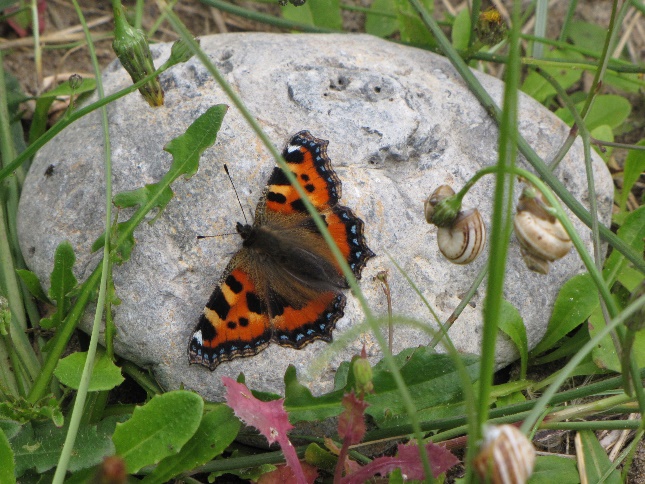 Zakaj je biodiverziteta tako pomembna?
‘Eko ‒ sistemske storitve’ 

Daje nam zrak, ki ga dihamo!
Zagotavlja nam hrano, zdravila, gorivo, vlakna …
Opraševanje & biološki nadzor.
Zaščita tal pred erozijo in poplavami.
Recikliranje nutrientov (kompostiranje).
Spremlja zdravje okolja.
Nudi nam prostor za igro, zabavo in sproščanje našega uma!

Poleg tega, 
mnoge poznane vrste so za nas zelo pomembne (npr. pšenica, čebele).
vrste, ki še niso odkrite znajo biti v prihodnosti pomembne za nas. 
vsa biotska raznovrstnost je pomembna in dragocena.
Kakšne nevarnosti pretijo biodiverziteti?
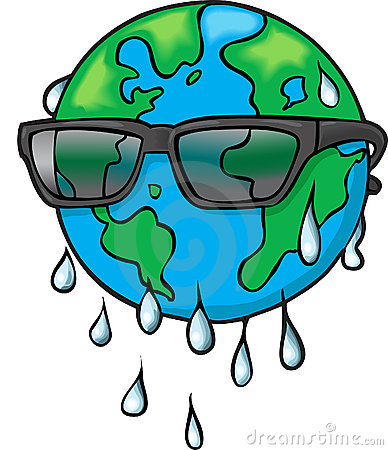 Onesnaževanje
Klimatske spremembe
Izguba &uničenje habitatov
Razdrobljenost habitatov
Pretirano izkoriščanje virov
Invazivne tujerodne vrste(znane kot ‘tuje vrste’)
Intenzivno kmetijstvo
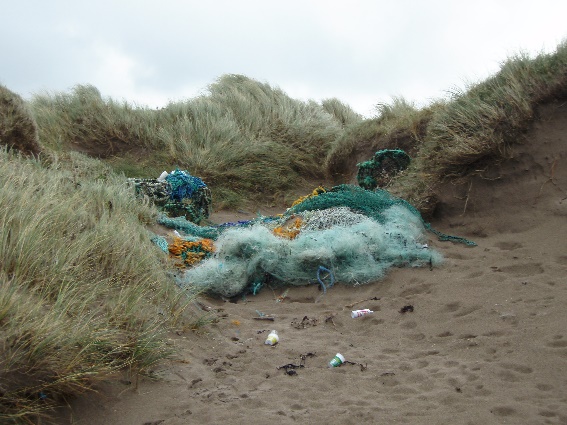 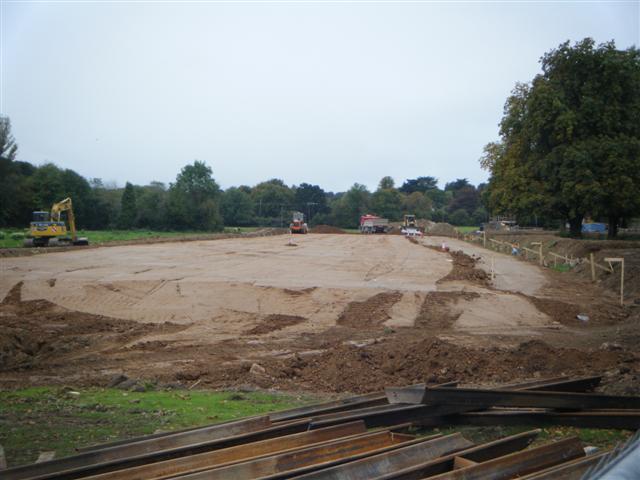 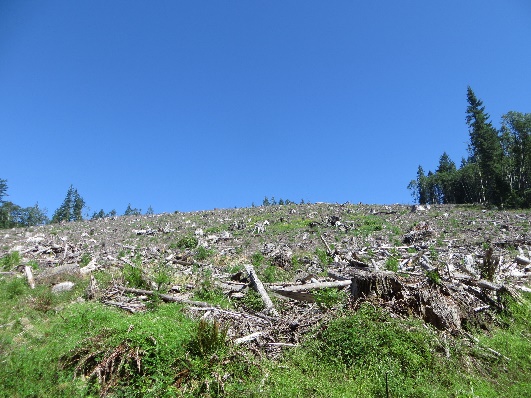 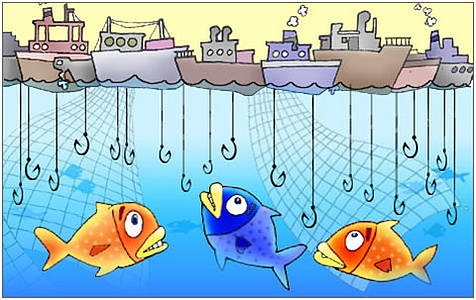 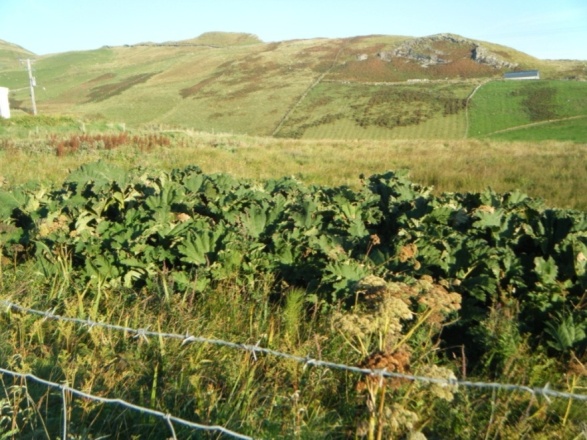 Načini s katerimi lahko pomagam biodiverziteti
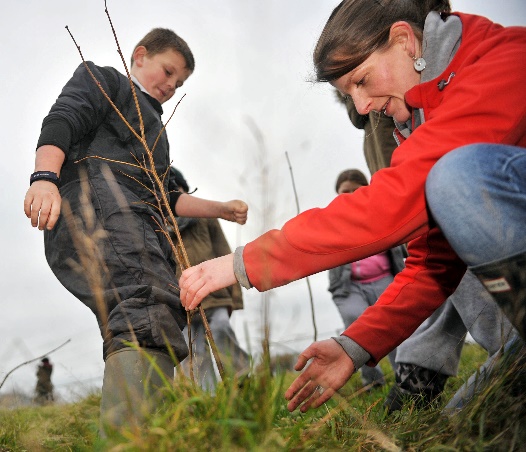 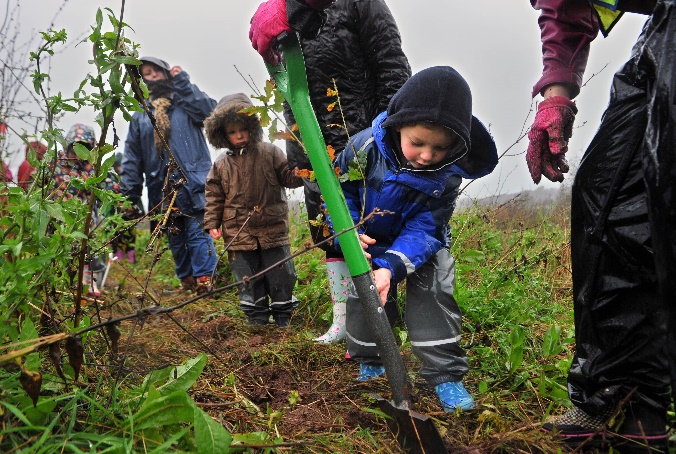 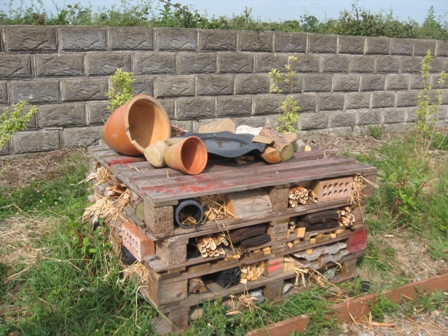 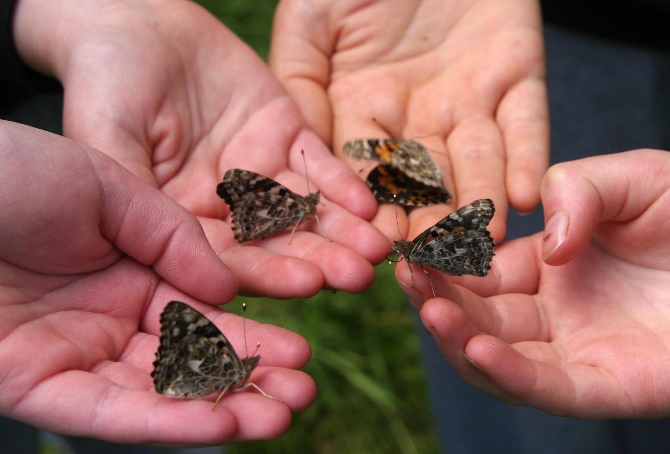 Drugi korak – Pregled
Anketa o biotski raznovrstnosti.
Zemljevid habitata okolice šole/vrtca in beleženje prisotnih vrst.
Anketa o biotski raznovrstnosti (5-6 let)
Anketa o biotski raznovrstnosti(6-7let)
Anketa o biotski raznovrstnosti Navodila
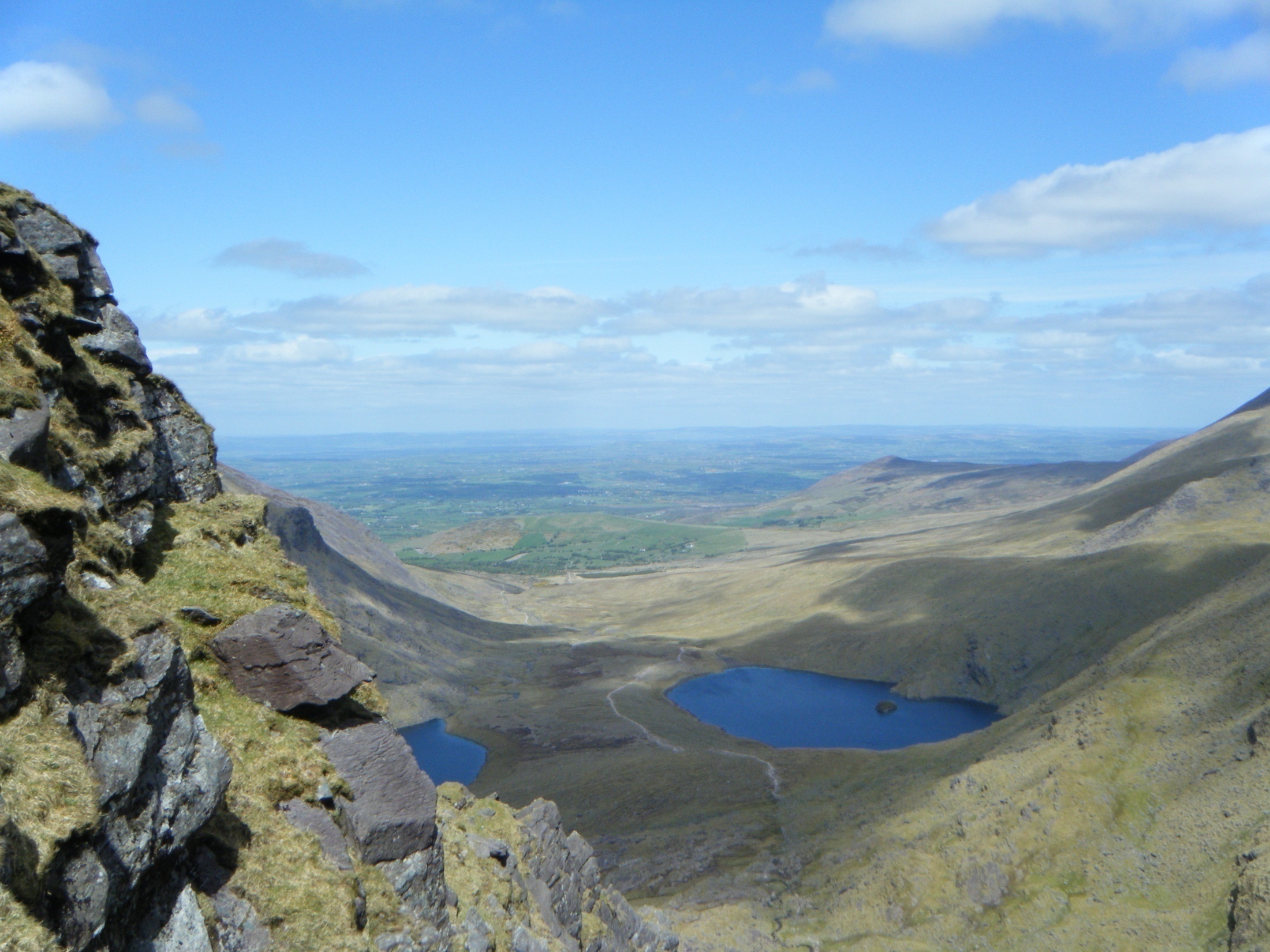 Kartiranje habitata
Raznolikost habitata
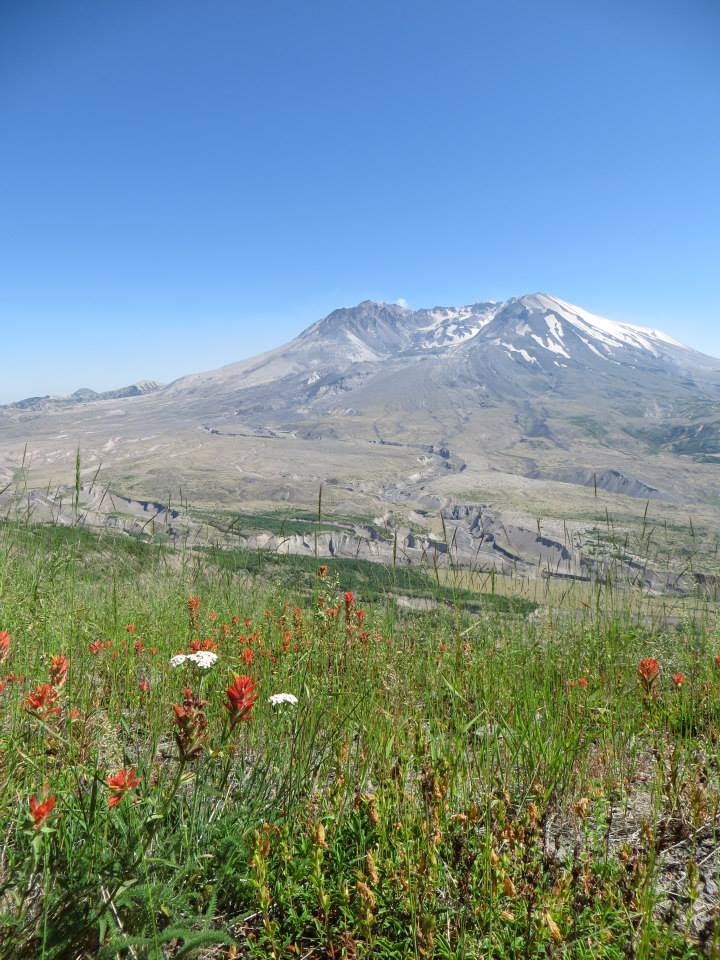 Celinske vode in mokrišča
Marine in obala
Gozd
Travišča
Živa meja
Kmetijske površine
Gore
Mesta in vasi
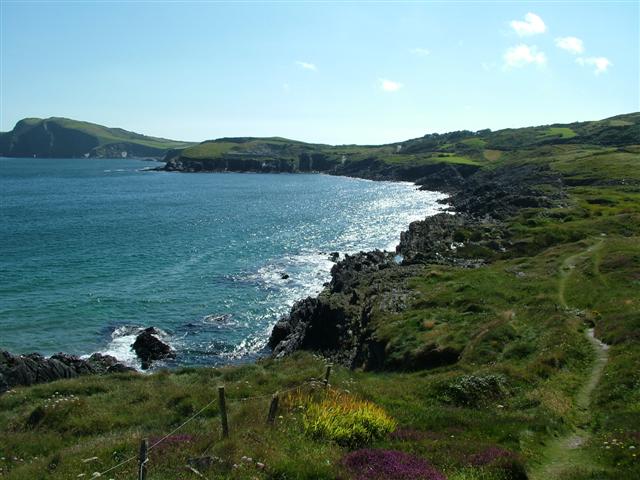 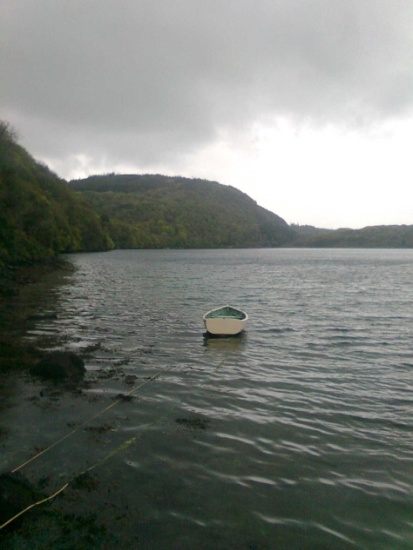 Kartiranje habitata
Zemljevid habitata prikazuje geografsko porazdelitev različnih habitatov znotraj določenega območja. 
Kaj je namen kartiranja habitatov?
Povečanje stopnje biotske raznovrstnosti.
Pomoč pri zaščiti območja/prisotnih vrst.
Spodbuditi zanimanje.
Primeri
Zemljevid, ki prikazuje zaščitena območja
Zemljevid, ki spodbuja k ogledu določenega območja
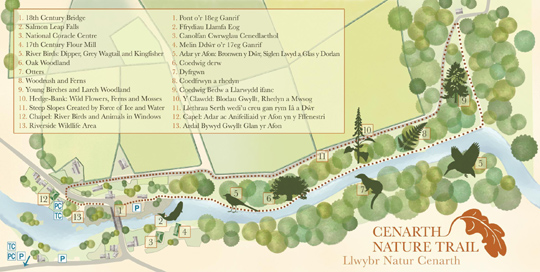 Priprava
Kako veliko območje boste kartirali?
Kako podrobno boste kartirali območje?
Kakšna sredstva imate na voljo(čas/denar/material/podatki)?
Biološki in fizikalni parametri?
Je območje varno(npr. brez strupenih rastlin)?
Potreben material
Velik papir za zapiske
Svinčniki, barvice …
Odločite se za kode / simbole, preden začnete kartiranje.

Če kartiranje poteka zunaj šolskega okoliša
Lokalni in regionalni zemljevidi za referenco.
Prva možnost – uporaba Google Maps
Druga možnost – Narišite zemljevid območja in označite meje
Kartiranje habitata
V učilnici:
Natisnite / narišite zemljevid območja in označi meje

Na terenu (skupinsko delo):
Sprehodite se po celotnem območju, ki ga boste kartirali & pripravite grob oris habitata.
Razmejite različne enote habitata & identificirajte jih z uporabo simbolov.
Ugotovite katere dominantne vrste so prisotne (splošno ime vrste).
Dodajte simbole.
Pripravite spremljevalne ciljne opombe(na zemljevidu ali v posebnem zvezku).
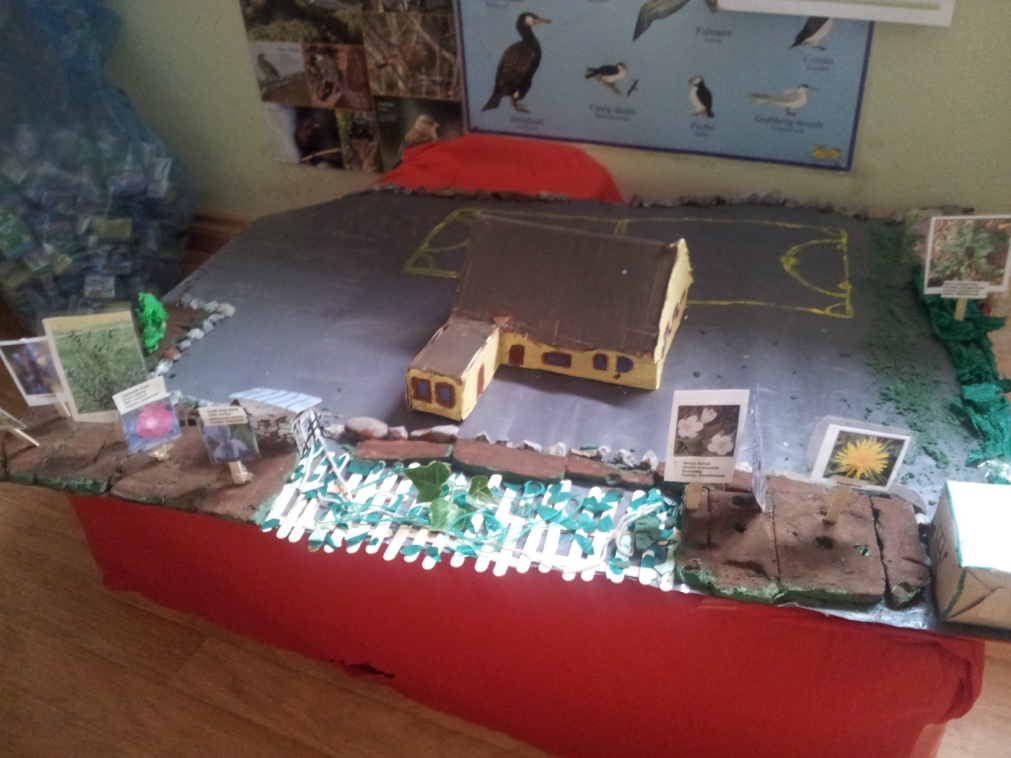 Kartiranje habitata
Nadaljnji ukrepi (kot skupina ali individualno):
Pripravite barven zemljevid habitata vašega izbranega območja, ki bo vseboval tudi habitatne kode (legenda).
Dodajte kode (npr. slika) za dominantne vrste, uporabite npr. splošna imena vrst.
Dodajte ciljne simbole in spremne opombe.
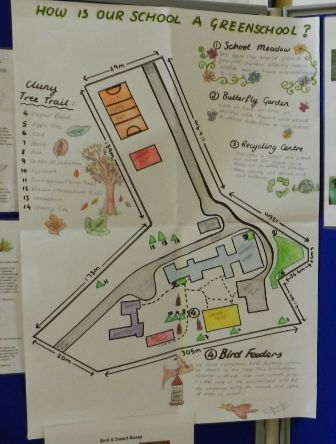 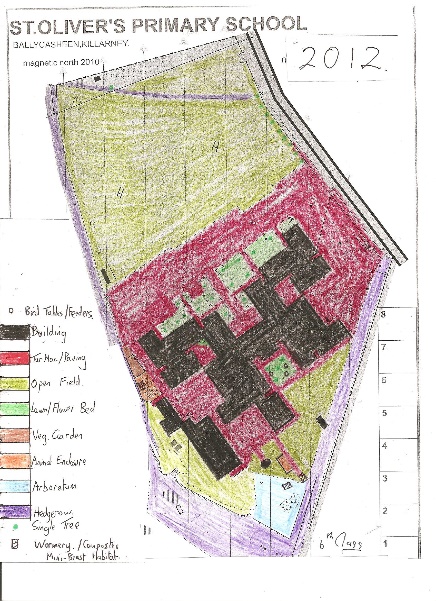 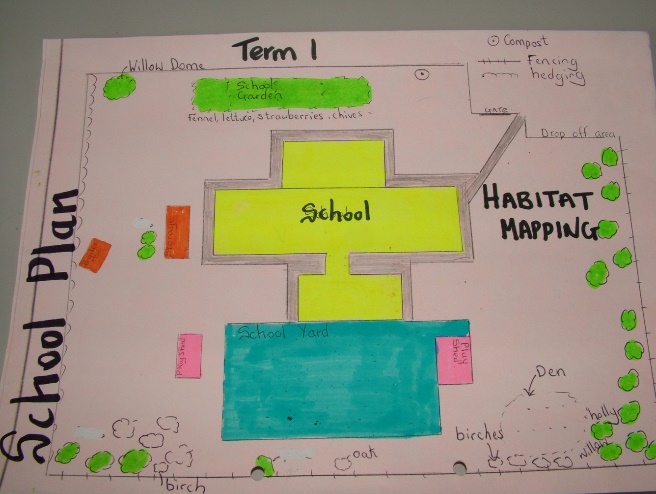 Raziščite svoj habitat!
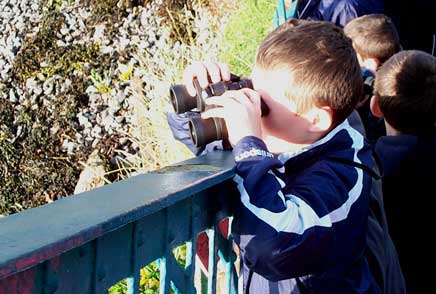 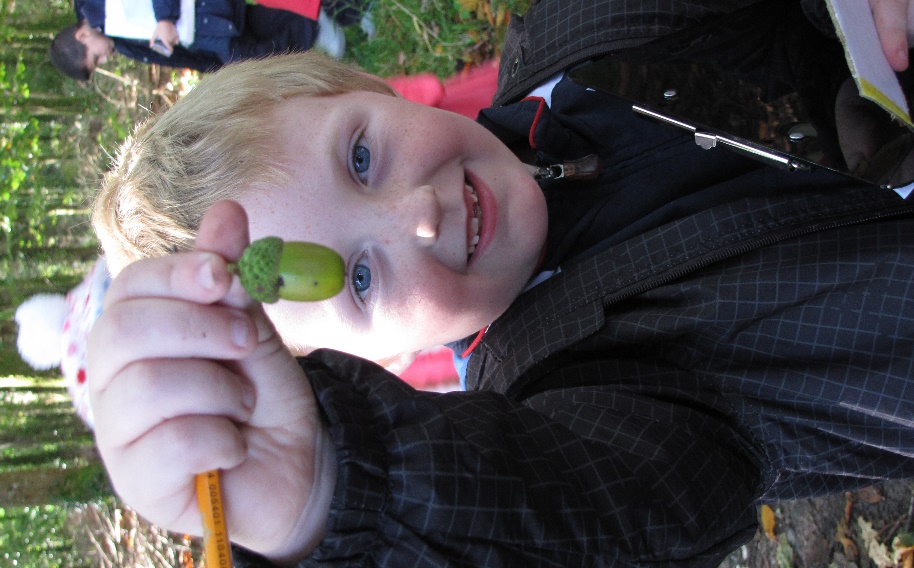 Zabeležite prisotne vrste
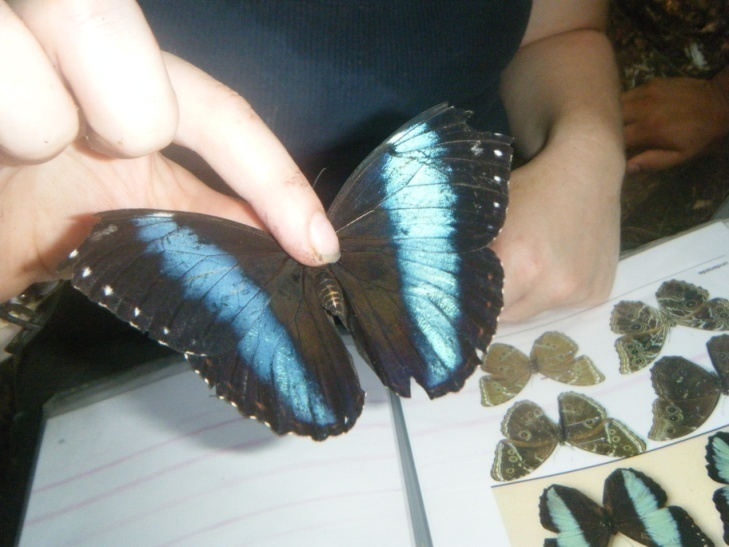 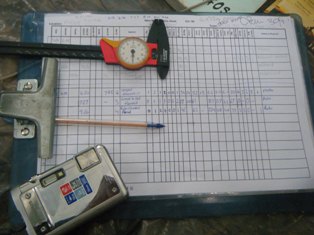 Kako raziskovati in evidentirati?
Zastavite si nekaj vprašanj in odgovore zabeležite v “raziskovalni zvezek”.
Kaj boste raziskovali – rastline, živali, insekte, ptice?
Kateri del leta je? Pomlad, poletje, jesen, zima? 
Kakšno je vreme?
POZOR! Letni čas in vremenske razmere lahko vplivajo na biodiverziteto.
Kje se nahajate/kakšen habitat raziskujete?
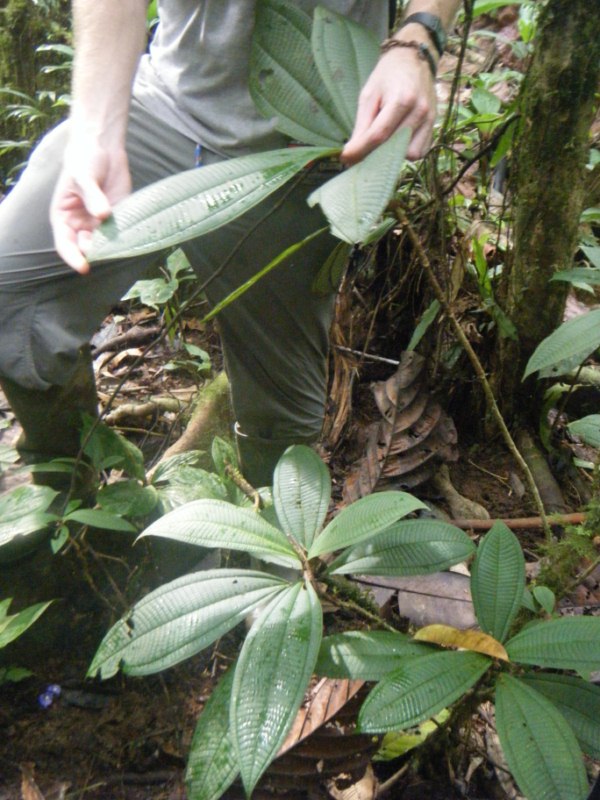 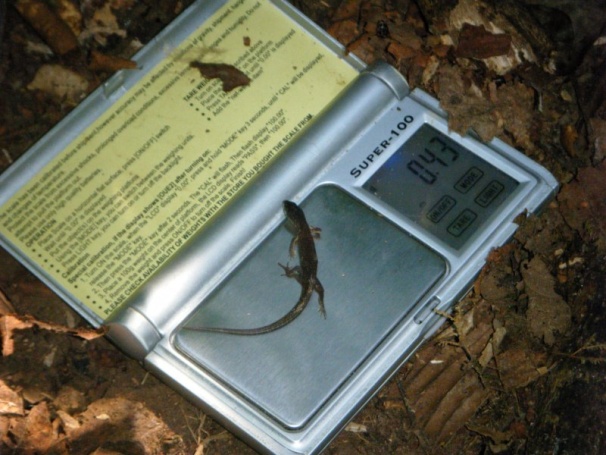 Primer – Raziskovalni zvezek
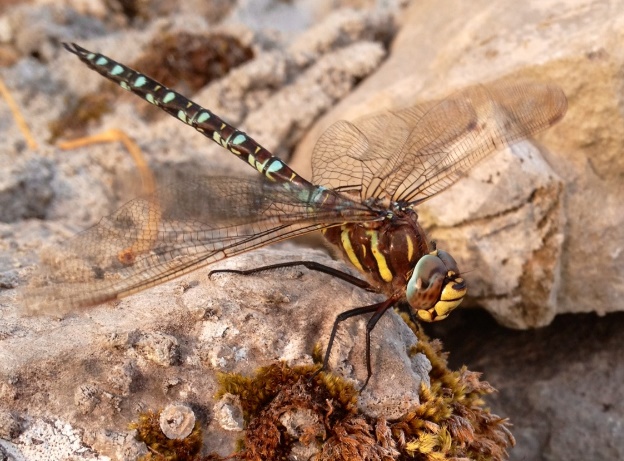 Primer znanstveno podatkovnega lista
Nikoli ne nehajte raziskovati …
Nikoli ne veste kaj boste našli!
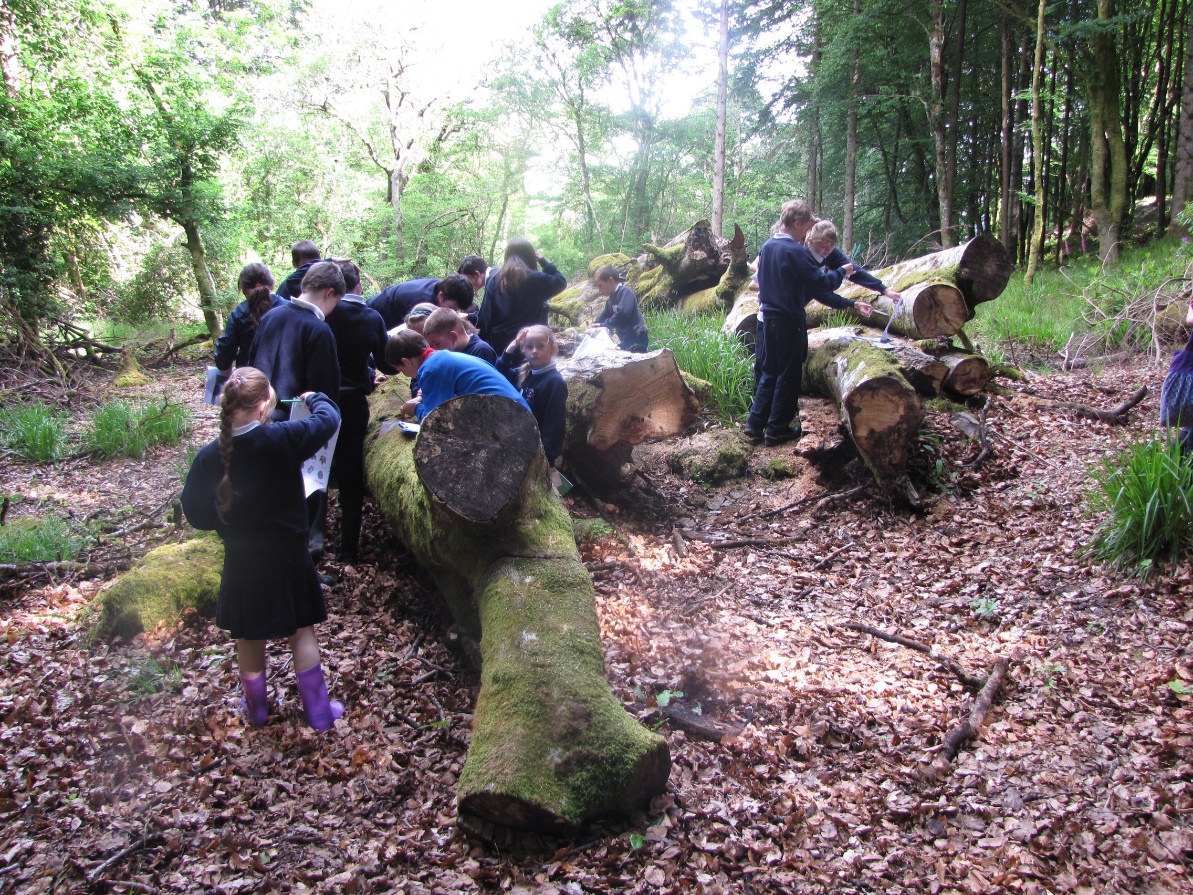 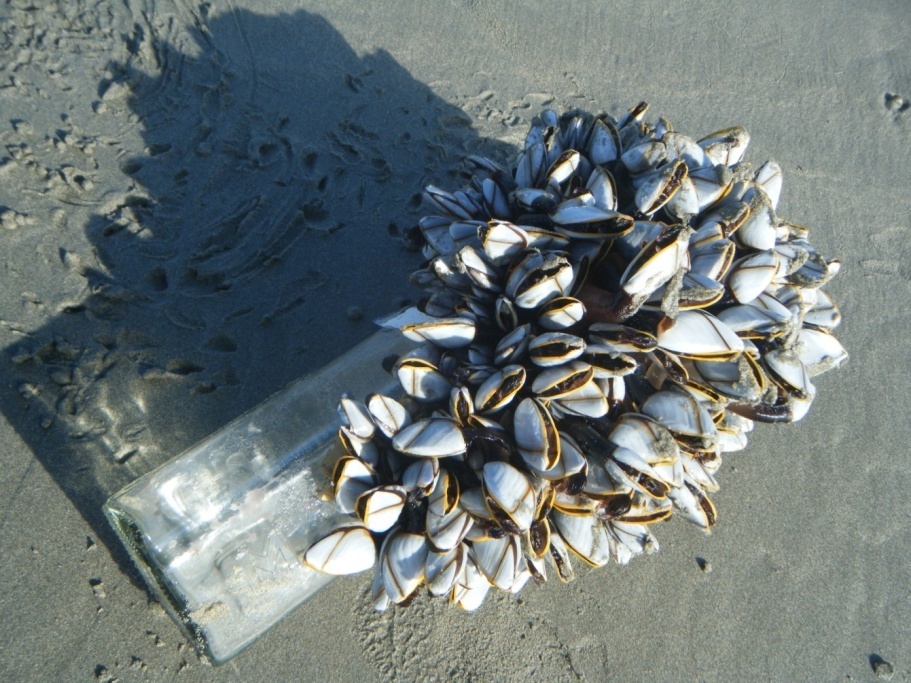 Tretji korak- Ukrep
Povečajte raven zavedanja.
Če je mogoče povečajte število avtohtonih vrst in vrstne pestrosti
Tretji korak - Ukrep
Povečajte raven zavedanja

Razvijte nov zakonik (plakat / slogan / projekti).
Analizirajte ankete iz Pregleda.
Raziskava habitata / vrst (dom/šola/lokalno območje).
Razvijajte povezanost z naravo.
Pozanimajte se o vrstah, značilnih za vaše lokalno območje.
Ustvarite svojo “učno pot”.
Raziščite prehranjevalne verige(najrazvitejši današnji plenilec je …?)
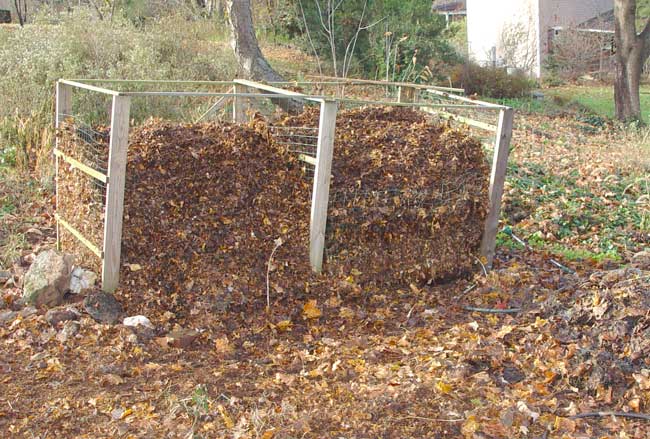 Tretji korak – Ukrep
Praktične izboljšave
Zgradite ptičje hišice(star les).
Ustvarite “divjo” učilnico v naravi  (ribnik, kup drv, listni zbiralnik, hotel za žuželke …).
Naredite “organske šolske gredice”.
Del šolskega območja pustite “neurejenega” (žive meje/travnata površina)
Posadite avtohtone vrste (drevesa, cvetje, zelenjava …)
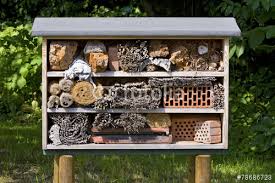 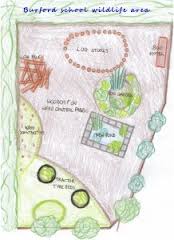 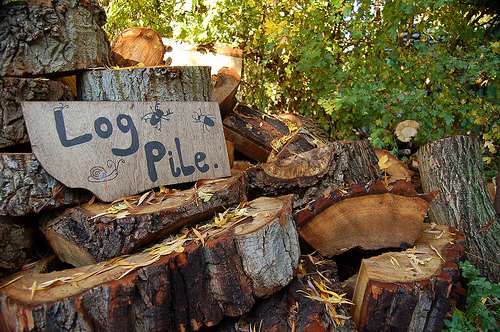 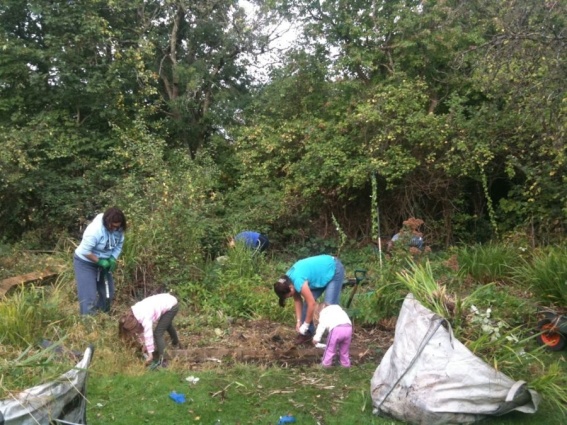 Četrti korak – Spremljanje & vrednotenje
Pozor:
Povečanje števila je lahko težavno za vrednotenje.

Ne bodite razočarani, dejanja so enako pomembna kot rezultati!
Ob koncu prvega leta ponovite”pregled”.

Ocenite stopnjo zavedanja
Ponovite anketo o biotski raznovrstnosti.

Ocenite napredek pri praktičnih izboljšavah
Ustvarite nov zemljevid habitata ali novosti dodajte že v obstoječega.
Prepoznajte praktične izboljšave (kup drv, ptičja hišica).
Se je število opažanj/število posamezne vrste povečalo?
Se je vrstno bogastvo povečalo?
Vzorec grafa, ki prikazuje povečanje ravni ozaveščenosti med začetkom in koncem prvega leta
Primer zemljevida habitata v prvem letu
Povezava z učnim načrtom
Matematika – matematična analiza podatkov(grafi/razpredelnice).
Naravoslovje – preučevanje habitatov in vrst, družin živali in rastlinskih struktur. 
Umetnost in tehnika – oblikovanje plakatov, izdelava in poslikava ptičjih hišic ...
Jeziki  – lahkotne teme, imena vrst v različnih jezikih.
Geografija – kartiranje okolice šole.
Zgodovina – izguba habitata/ vrst skozi čas.
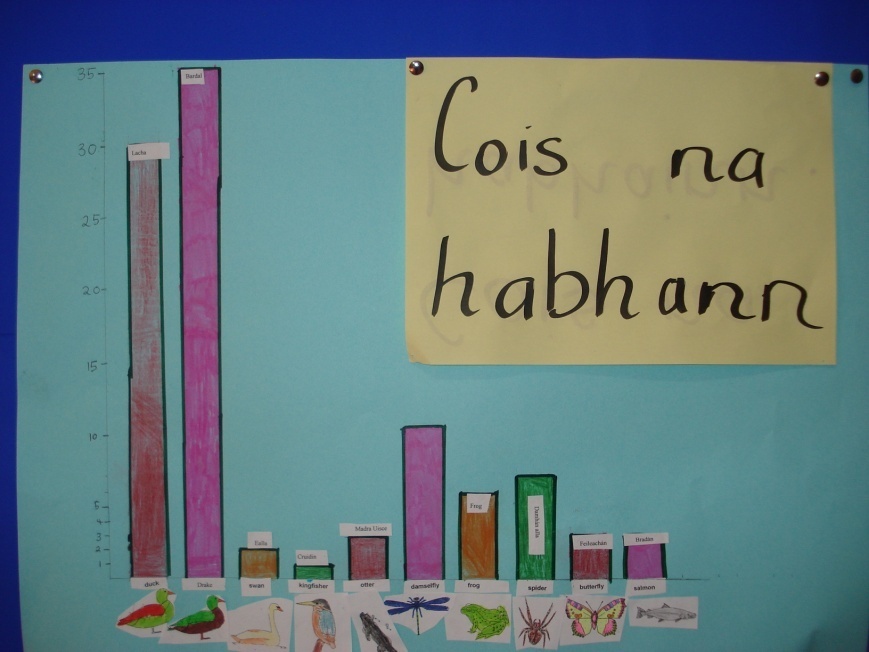 ‘”Naj naša generacija varuje vse stvaritve narave”
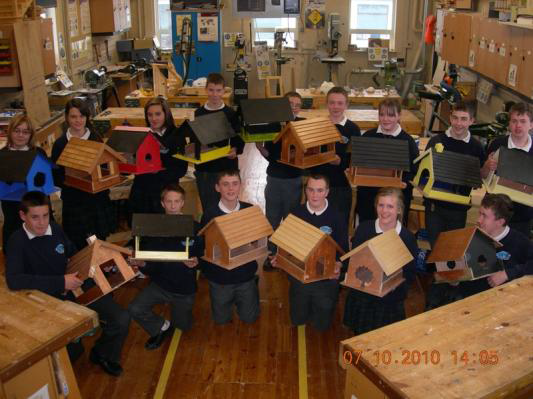 Peti korak – Poročilo
Šole o napredku poročajo nacionalnemu koordinatorju.
Šole svoje zgodbe objavijo na spletni platformi.

Nacionalni koordinator poroča FEE.

FEE poroča Toyoti.

Vsa poročila so na voljo konec poletja 2016 .
Pogled naprej……
September 2016  - dodamo skupine 7-8 let & 8-9 let
September 2017 – dodamo skupine 9-10 let & 10-11 let
September 2018, 2019 so vključene vse starostne skupine
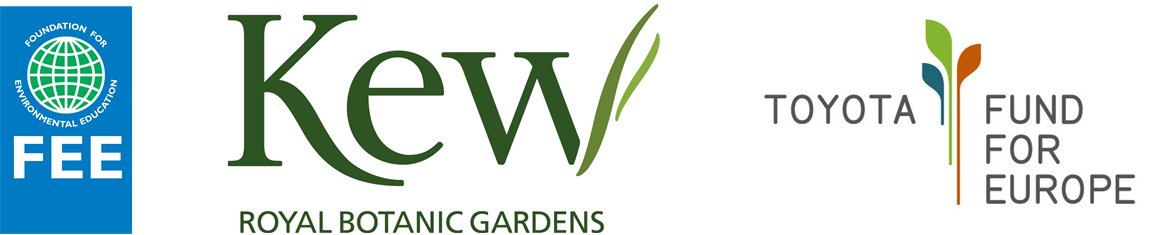 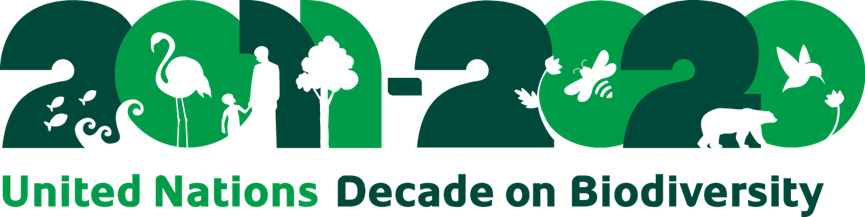 "Biotska raznovrstnost je temelj delovanja ekosistemov, od katerih je odvisna  naša hrana in sveža voda, naše zdravje in rekreacijo, ter varstvo pred naravnimi nesrečami. Izguba biotske raznovrstnosti vpliva na nas kulturno in duhovno "
Ban Ki-moon, Secretary General of the United Nations